В каких словах встречаются обе буквы?
орёл
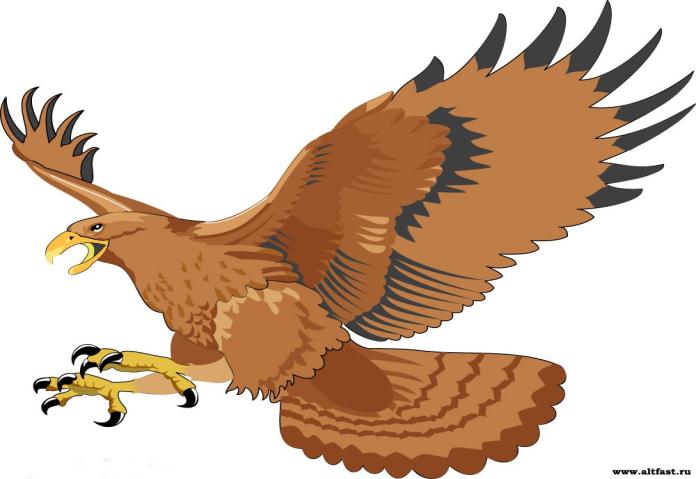 хорёк
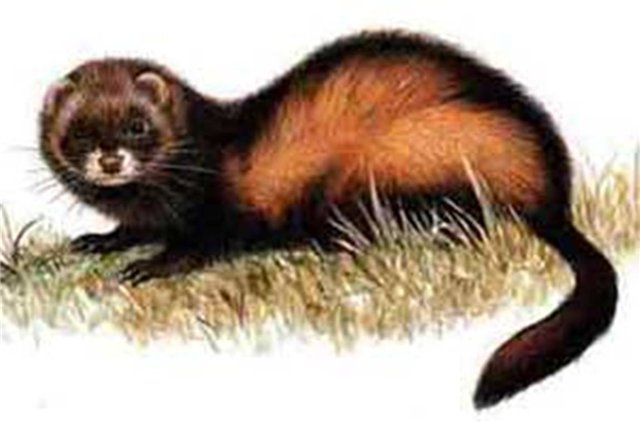 осёл
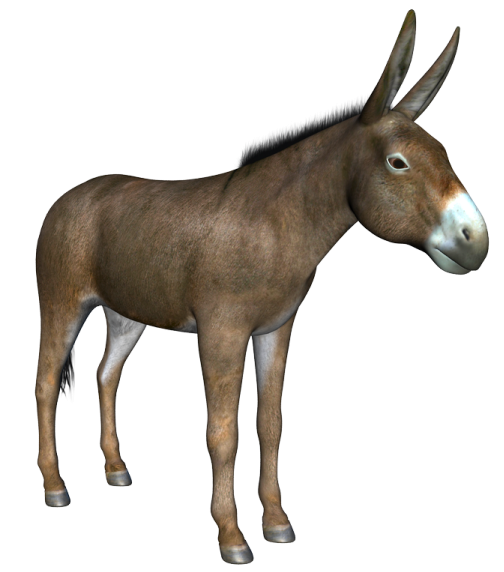 овёс
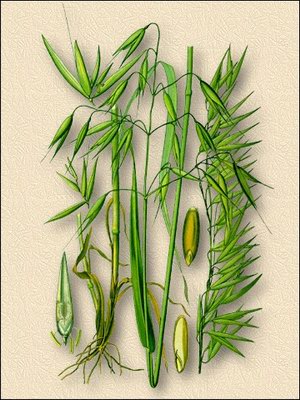 костёр
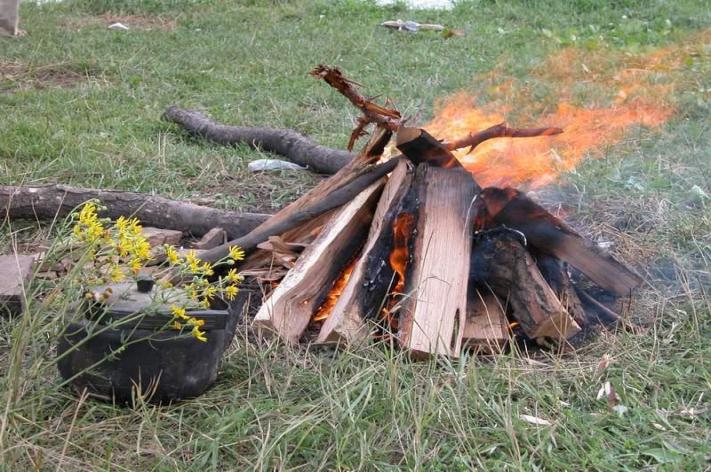 самолёт
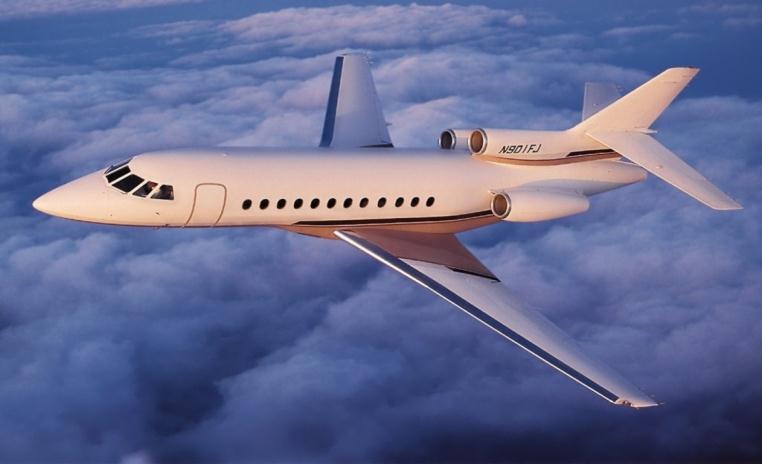